2012/02/04　KAGRA F2F MEETING
Suspension Thermal Noise of a Non-Uniform Fiber
Univ. Tokyo, ICRR M2,
Takanori Sekiguchi
Sapphire Fibers for KAGRA
Short and thick sapphire fibers to transfer enough amount of heat (~1 W)
Cryogenic Payload for KAGRA
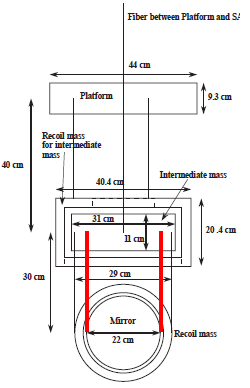 Current Parameters:Φ1.6 mm, L30 cm
Problems of thick & short fibers:
Low dilution factor and large thermal noise
High resonant frequency of vertical mode
Heavy violin modes
Degrade the sensitivity @ ~ 100 Hz
Sapphire Fibers
2
KAGRA F2F Meeting
2012/2/4
Non-Uniform Fiber
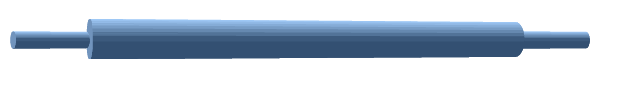 Thin fiber at both ends to lower the suspension thermal noise.
Thick fiber in the middle to obtain large thermal transmissivity.
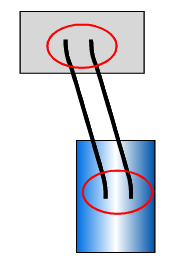 Ue: Potential energy stored in the bending of fibersUg: Gravitational potential energy (lossless)
3
KAGRA F2F Meeting
2012/2/4
About This Work
“Flexure + Strut” fiber was suggested by Warren Johnson.[W. Johnson, KAGRA Collaboration Meeting, Nov. 8th, 2011]
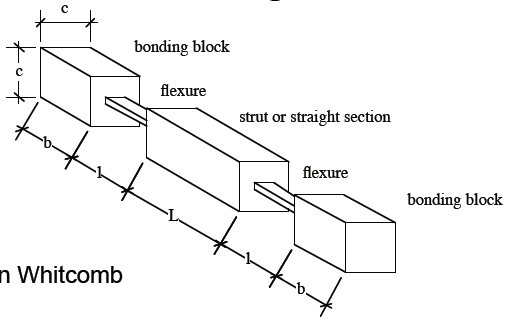 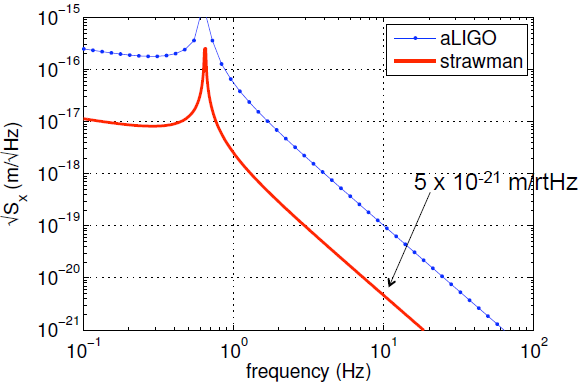 We have not known its suspension thermal noise at high frequencies (>100 Hz), including the violin modes and the vertical modes.
4
KAGRA F2F Meeting
2012/2/4
Model & Calculation Method
Analytical model in the frequency domain.
12 coefficients (A1~D3) must be calculated from boundary conditions.
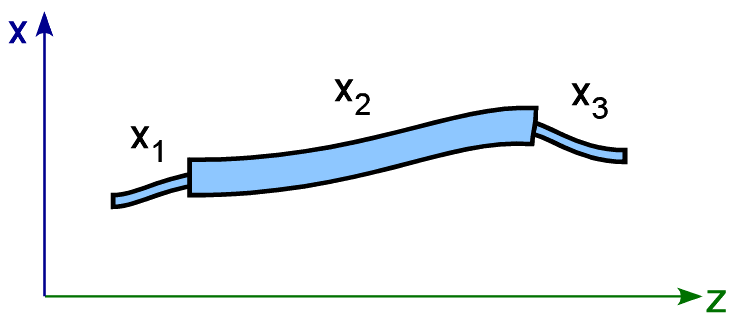 Beam Profile
5
KAGRA F2F Meeting
2012/2/4
Boundary Conditions
Phil Willems, Physics Letters A 300 (2002) 162–168
The displacement and gradient are 0 at the top of the fiber.
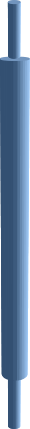 Two beam profiles are smoothly connected at the boundary.
Continuous displacement
Continuous gradient
Equilibrium of moment
Equilibrium of force
Equation of motion about the suspended mirror.
6
KAGRA F2F Meeting
2012/2/4
Calculation Result (1)
Decreasing the fiber thickness in the first 1 cm.
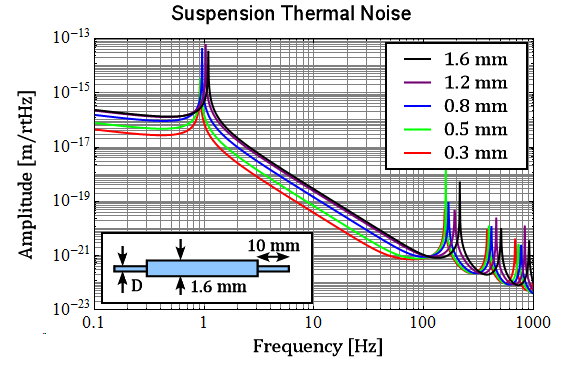 The thermal noise is suppressed at low (< 100 Hz) frequencies.
Pendulum mode frequency goes lower.
Violin mode frequencies also get lower.
7
KAGRA F2F Meeting
2012/2/4
Mode Shape (Beam Profile)
Pendulum Mode
1st Violin Mode
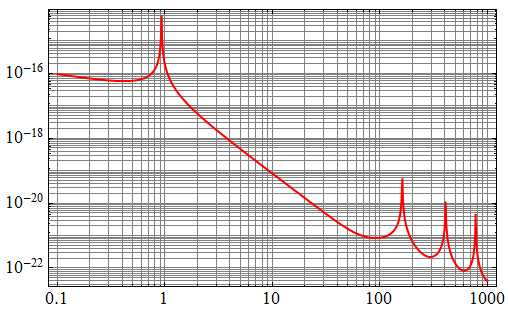 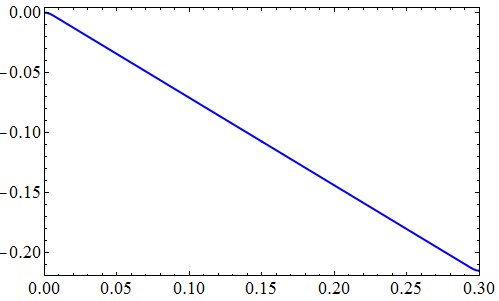 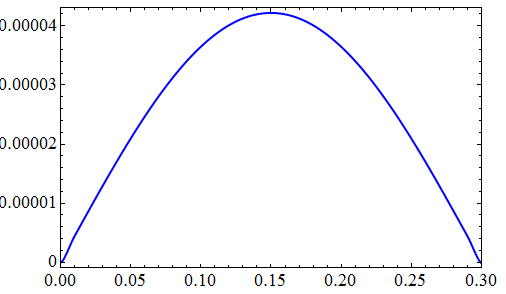 2nd Violin Mode
3rd Violin Mode
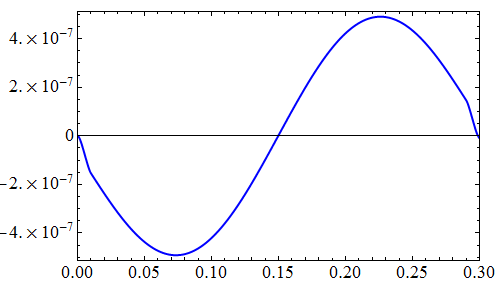 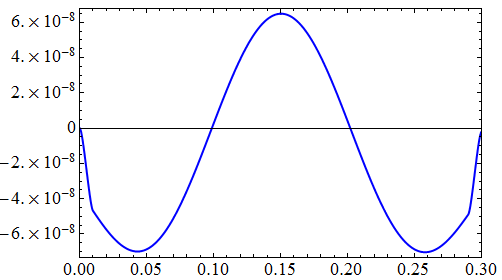 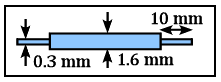 8
KAGRA F2F Meeting
2012/2/4
Calculation Result (2)
Increasing the thickness in the middle
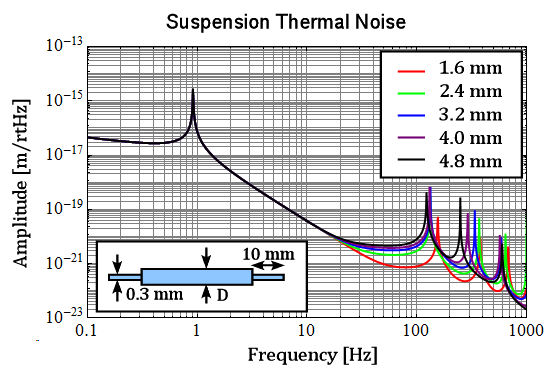 Violin mode frequencies get even lower.
Floor level around 100 Hz increases!!
9
KAGRA F2F Meeting
2012/2/4
Parameters for KAGRA
1. Decrease the wire thickness in the ends.
2. Make the thin part long enough to cover the bending part of the fiber.
3. Increase the wire thickness in the middle to keep the heat transmissivity.
(taking into account the size effect of the thermal conductivity)
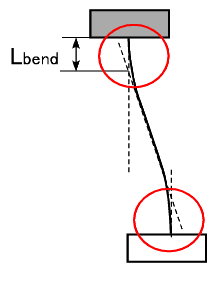 (vertical resonance)
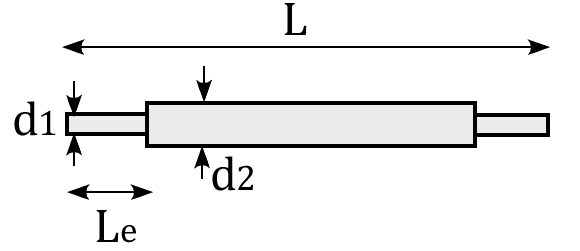 10
KAGRA F2F Meeting
2012/2/4
Calculation Result (3)
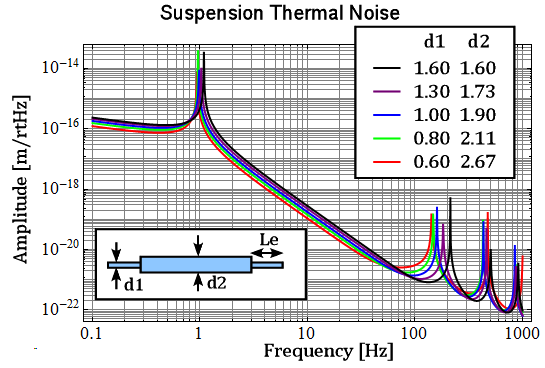 Decrease
Increase
11
KAGRA F2F Meeting
2012/2/4
Total Sensitivity
Including vertical thermal noise and quantum noise
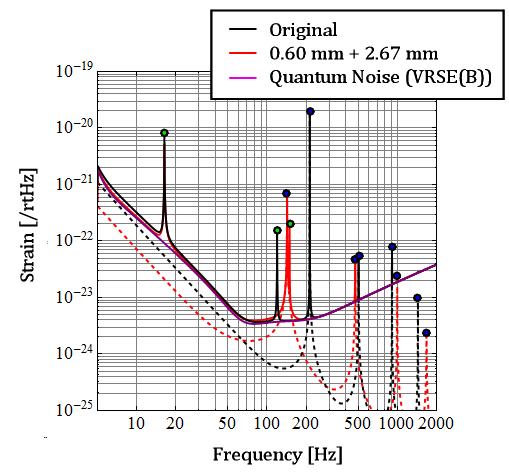 Vertical Mode
Violin Mode
<50 Hz:
Thermal noise decreases, but the sensitivity is not improved.(due to the existence of the quantum noise)
>50 Hz:
In both cases, the sensitivity around 100 Hz is degraded by the violin and the vertical mode resonances.
12
KAGRA F2F Meeting
2012/2/4
Conclusion
There is a trade-off of using non-uniform fibers :
The suspension thermal noise at low frequencies (<50 Hz) decreases, by the “dissipation dilution” effect.
However, the suspension thermal noise at high frequencies (~100 Hz) increases and the resonant frequencies of the violin modes get lower.
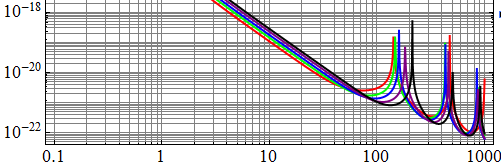 Increase
Go low frequencies
Decrease
Resonances of the violin modes and vertical mode still remain at ~100 Hz.
13
KAGRA F2F Meeting
2012/2/4
END
14
KAGRA F2F Meeting
2012/2/4
15
KAGRA F2F Meeting
2012/2/4
Appendix
16
KAGRA F2F Meeting
2012/2/4
KAGRA Sensitivity
* 1/300 Coupling from vertical noise* Loss angle of the sapphire fiber: 2 x 10-7* Quantum Noise: VRSE (Detuned)
Sapphire Fibers (Φ1.6 mm, L30 cm)
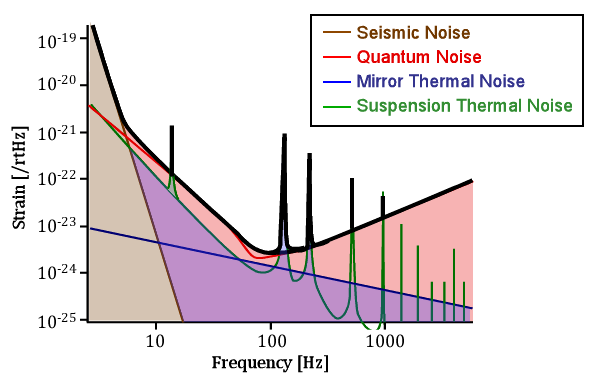 Vertical Mode
Violin Mode
Goal:
Exclude these resonances from ~100 Hz without increasing low-freq thermal noise
17
KAGRA F2F Meeting
2012/2/4
Dumbbell Fiber
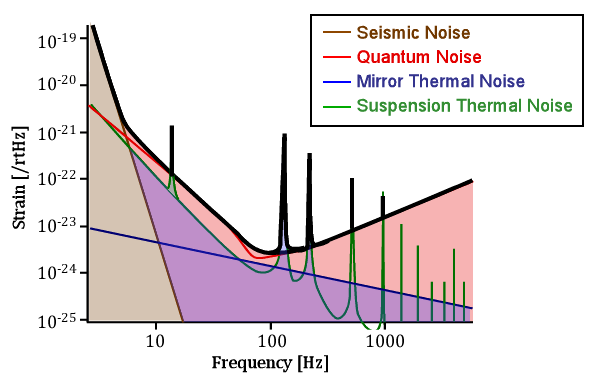 The sensitivity is not dominated by the thermal noise at < 50 Hz
We want to exclude these resonances away from ~100 Hz
Reverse idea: dumbbell fibers
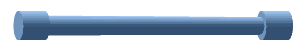 (Just making the effective length of the wire short …)
18
KAGRA F2F Meeting
2012/2/4
Dumbbell Fiber Results
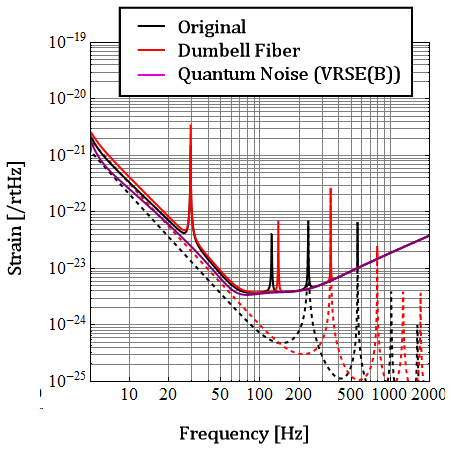 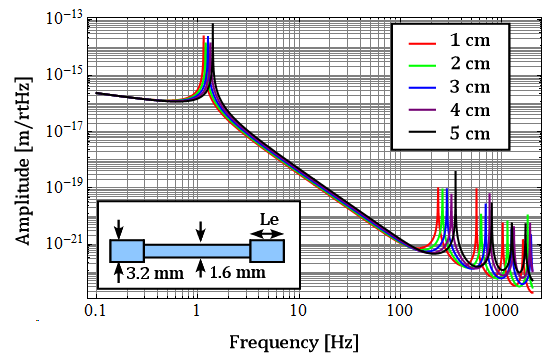 19
KAGRA F2F Meeting
2012/2/4
Increasing Middle Thickness
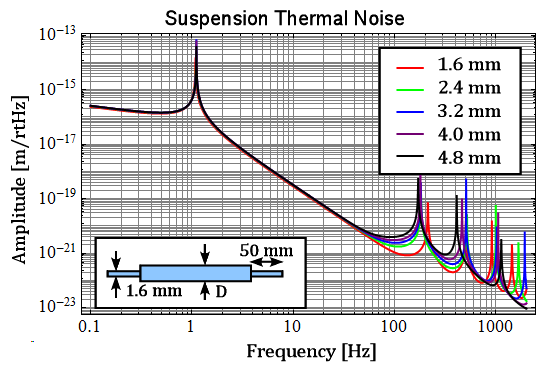 20
KAGRA F2F Meeting
2012/2/4
Beam Profile
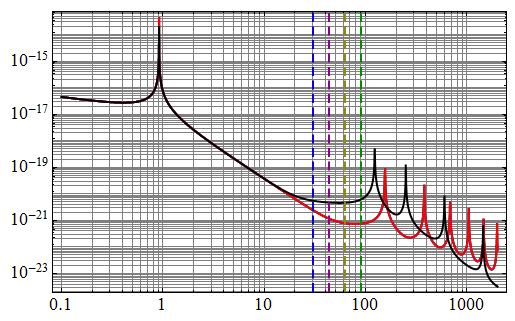 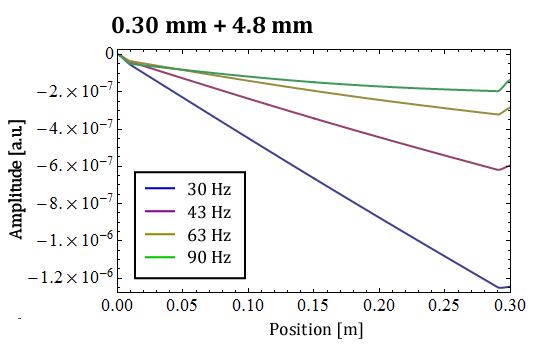 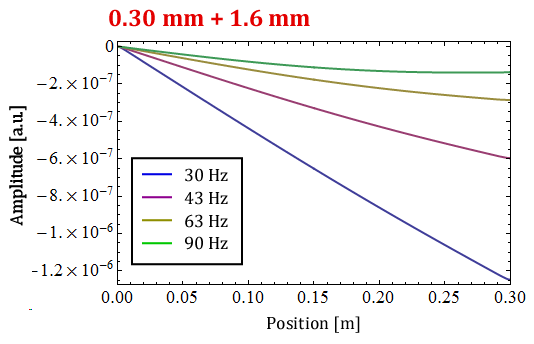 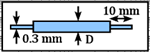 21
KAGRA F2F Meeting
2012/2/4
Vertical Thermal Noise
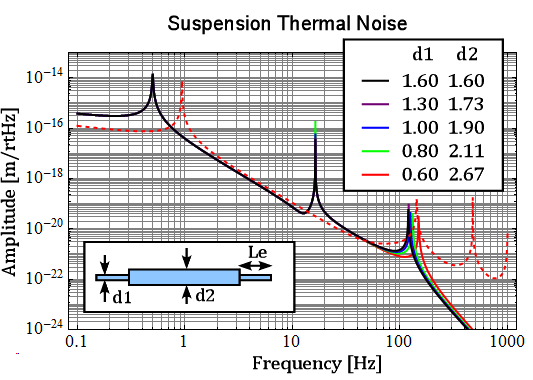 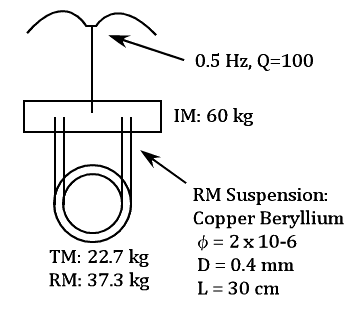 22
KAGRA F2F Meeting
2012/2/4
Optimize Quantum Noise
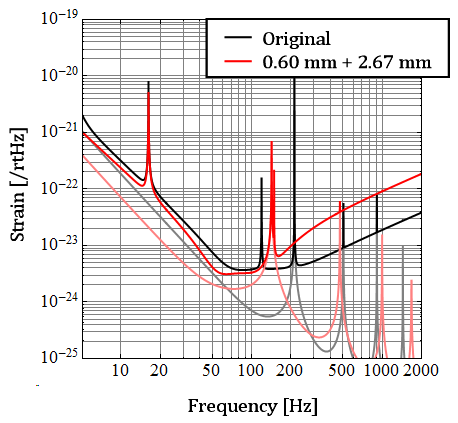 Laser Power  1/2
Finesse  2/3
IR: 248 Mpc  257 Mpc
23
KAGRA F2F Meeting
2012/2/4